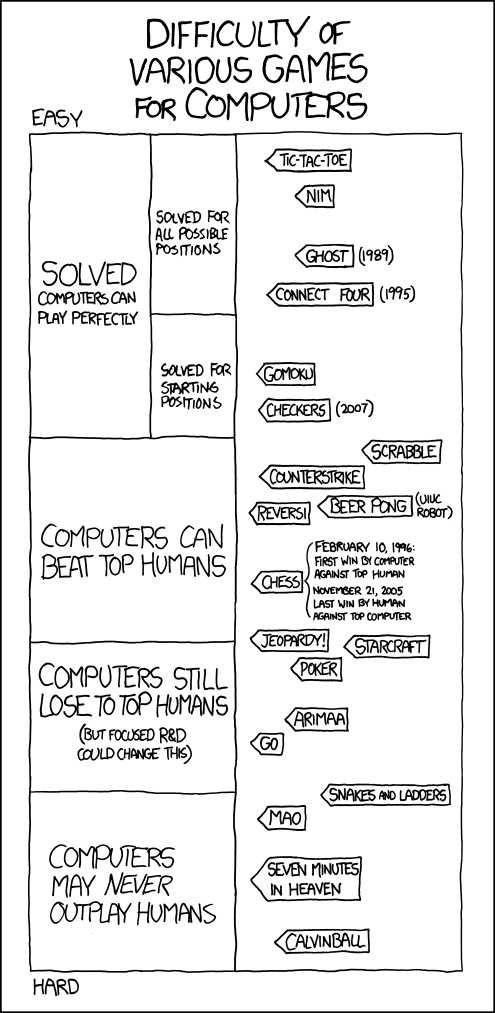 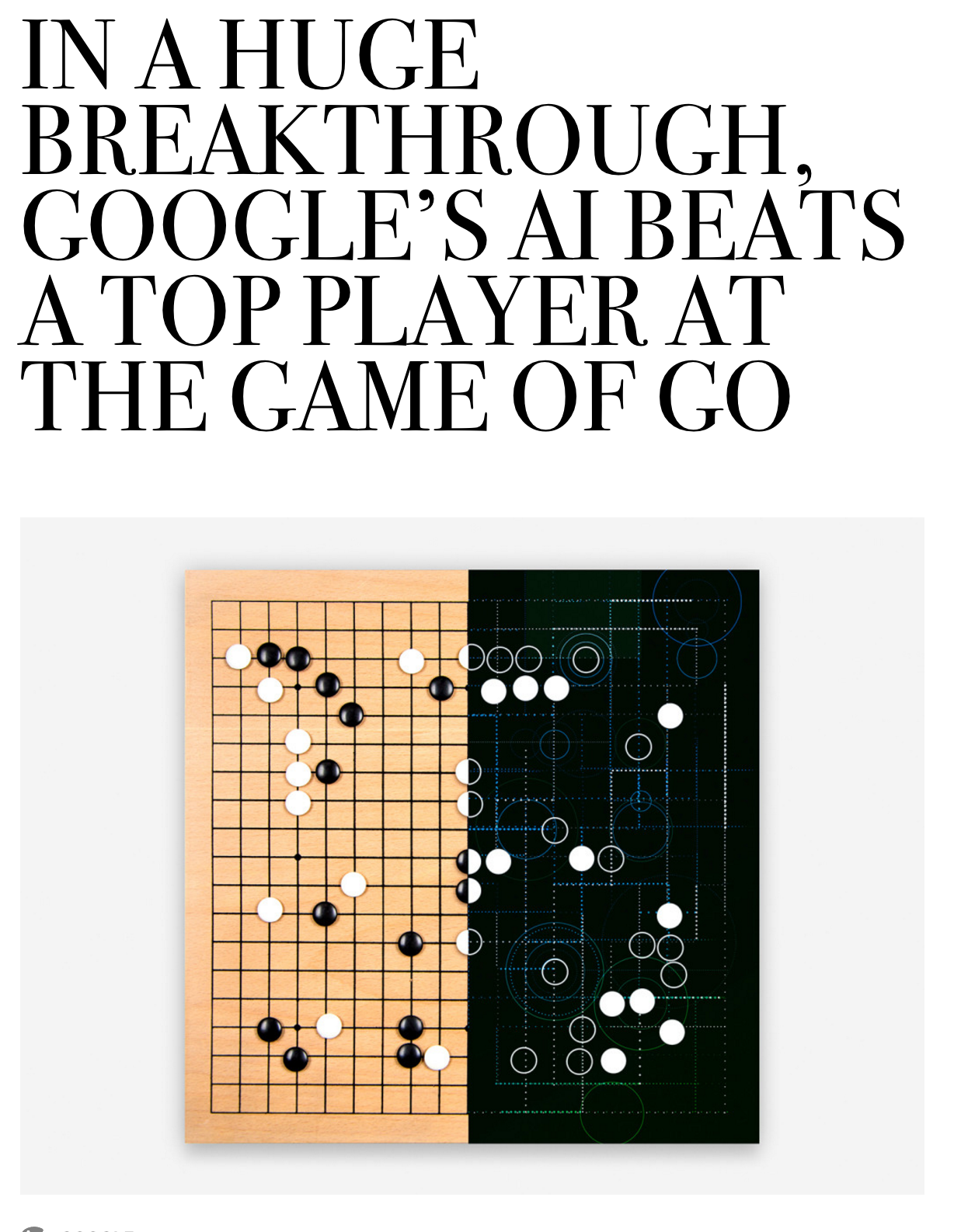 Gaits
Cost of Transportation
Wheeled Mobile Robots
Most popular locomotion mechanism
Highly efficient
Simple mechanical implementation
Balancing is not usually a problem
Suspension system needed to allow all wheels to maintain ground contact on uneven terrain
Wheeled Mobile Robots
Focus is on
Traction
Stability 
Maneuverability
Control
Wheel Designs
a) Standard wheels
2 DOF
b) Castor wheels
2 DOF
Wheel Designs
c) Swedish (Omni) wheels
3 DOF
d) Ball or spherical wheel
3 DOF
Think mouse ball
Suspension issue
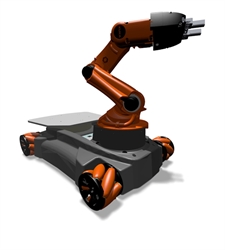 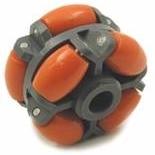 Wheeled Mobile Robots
Stability of a vehicle is guaranteed with 3 wheel 
center of gravity is within the triangle formed by ground contact points of wheels
Stability is improved by 4 and more wheels
Bigger wheels allow to overcome higher obstacles
But require higher torque or reductions in the gear box
Most arrangements are non-holonomic
require high control effort
Combining actuation and steering on one wheel makes design  complex and adds additional errors for odometry
[Speaker Notes: however, this arrangements are hyperstatic and require a flexible suspension system.]
Static Stability with Two Wheels
Achieved by ensuring center of mass is below wheel axis








Or using fancy balancing
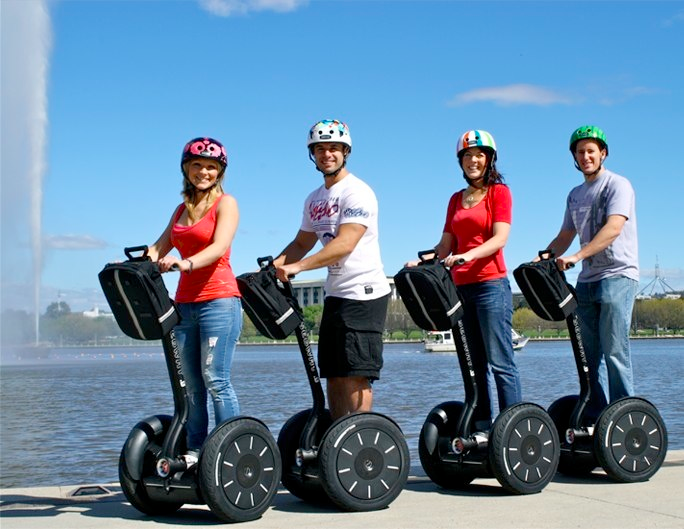 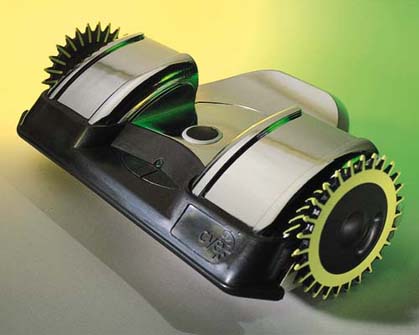 Motion Control
Kinematic/dynamic model of the robot
Model the interaction between wheel and ground
Definition of required motion
Speed control
Position control
Control law that satisfies the requirements
Mobile Robot Kinematics
Description of mechanical behavior of the robot for design and control
Similar to robot manipulator kinematics
However, mobile robots can move unbound with respect to their environment:
No direct way to measure robot’s position
Position must be integrated over time
Leads to inaccuracies of the position (motion) estimate
Understanding mobile robot motion starts with understanding wheel constraints placed on robot’s mobility
Configuration: complete specification of the position of every point of the system. Position and orientation. Also, called a pose
Configuration space: space of all possible configurations
Workspace: the 2D or 3D ambient space the robot is in.
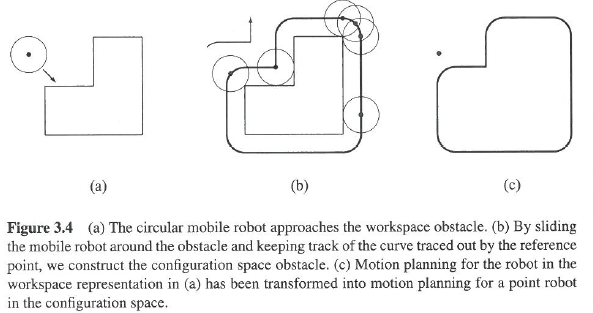 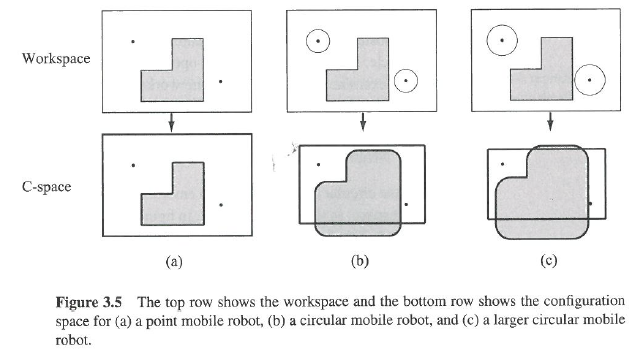 Beyond trial and error….
Establish mathematically how robot should move
Kinematics: how robot will move given motor inputs
Inverse-kinematics: how to move motors to get robot to do what we want

https://www.youtube.com/watch?v=FzCORl5BU0Q
Robot is at (initial frame)
xI,yI,θI

Wants to get to some 
location but can’t control
xI,yI,θI directly
[Speaker Notes: V(t)]
Robot can know
Speeds of wheels: φ1…φn
Steering angle of steerable wheels: β1…βm
Speed with which steering angles are changing: 
	β1…βm
Robot can know
Speeds of wheels: φ1…φn
Steering angle of steerable wheels: β1…βm
Speed with which steering angles are changing: 
	β1…βm
These define the forward motion of the robot, the forward kinematics:
	f(φ1…φn, β1…βm, β1…βm)=[xI,yI,θI]T
[Speaker Notes: !Put bottom eq on board!]
Want we want
Inverse Kinematics
 [φ1…φn, β1…βm, β1…βm] T=f(xI,yI,θI)
Robot
Robot knows how movement relative to center of rotation (P)
Not same as knowing how moves in world

Initial Frame
Robot Frame
[Speaker Notes: P
Y_I
X_I
Y_R
X_R
Theta_I = Theta_R]
Robot Position: ξI=[xI,yI,θI]T
Mapping motion between frames
	ξR= ?? ξI
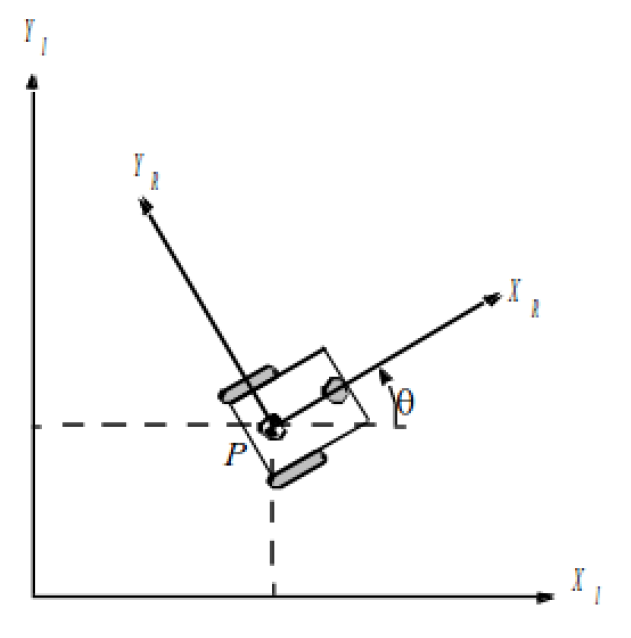 [Speaker Notes: Put E_i on board]
[xR,yR,θR]T = ? [xI,yI,θI]T
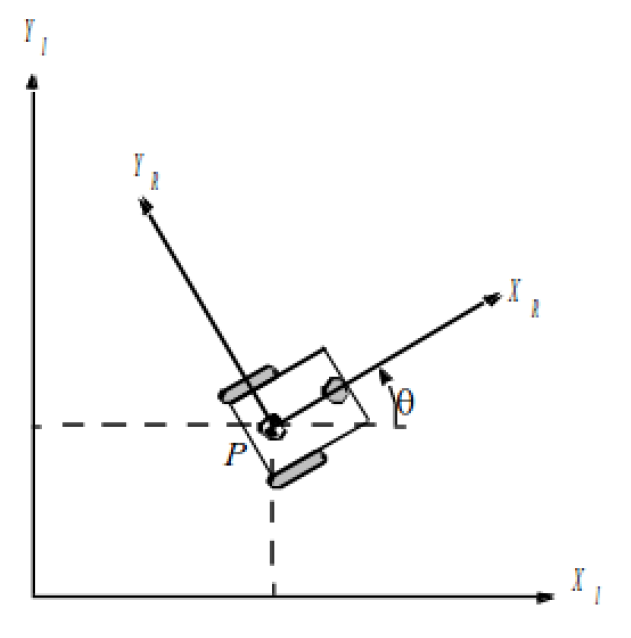 [Speaker Notes: 3x3 matrix
R11 R12 R13
R21 R22 R23
R31 R32 R33

Theta dot?
Theta dot _R = xdot_I * R31 + ydot_x * R32 + Theta dot_I * R33
0 + 0 + 1


Theta doesn’t directly get added into sum -> R13 R23 = 0]
Robot Position: ξI=[xI,yI,θI]T
Mapping between frames
	ξR=R(θ)ξI
	     =R(θ)[xI,yI,θI]T

where
 R(θ)=
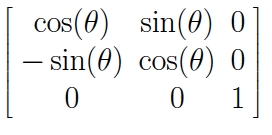 [Speaker Notes: Write out E^dot_R = Rmatix E^dot_I]
R(θ)
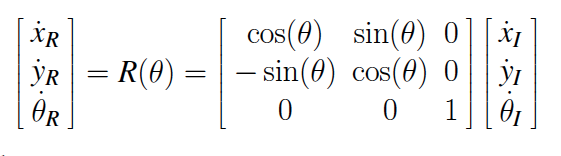 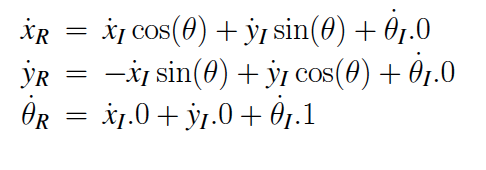 ξR=R(θ)ξI
Still isn’t what we want… we want the reverse of this
ξI=R(θ)-1ξR
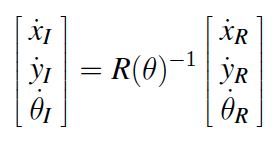 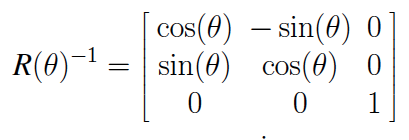 R(θ)-1
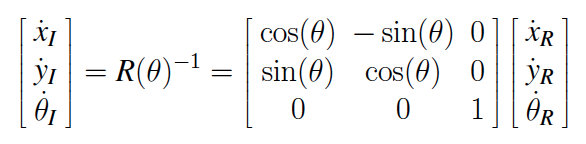 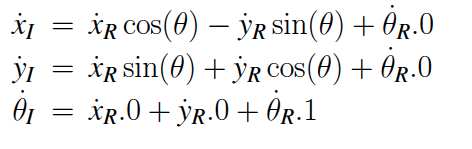 If we know the relative changes in x, y, and θ, we can find the global position. How do we know what these values are?
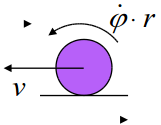 Speed of the wheels
Constraints
Movement on a horizontal plane
Point contact of wheels
Wheels are not deformable
Pure rolling: velocity is 0 at contact point
No friction for rotation
Steering axes orthogonal to surface
Wheels connected by rigid frame
Differential Drive
Wheels rotate at φ
Each wheel contributes
	rφ/2
to motion of center of rotation
Speed = sum of two wheels
Rotation due to right wheel is
	ωr=rφ/2l
Counterclockwise about left wheel
l is distance between wheel and center of rotation
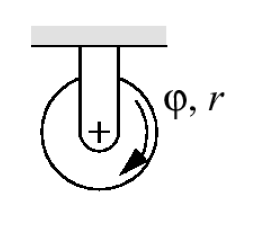 Differential Drive
Rotation due to left wheel:
	ωl=-rφ/2l
Counterclockwise about right wheel
Combining components:
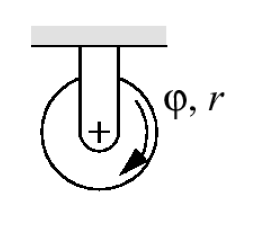 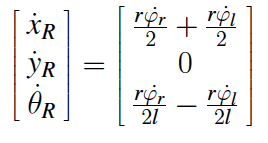 Example 1/3
θ=π/2=90 degrees
r=1
l=1
φl=4, φr=2 

What is the change in the initial frame of reference?

sin(π/2)=1, cos(π/2)=0
Example 2/3
θ=π/4=45 degrees
rl=2, rr=3
l=5
φl= φr =6 

sin(π/4)=1/√2, cos(π/4)=1/√2